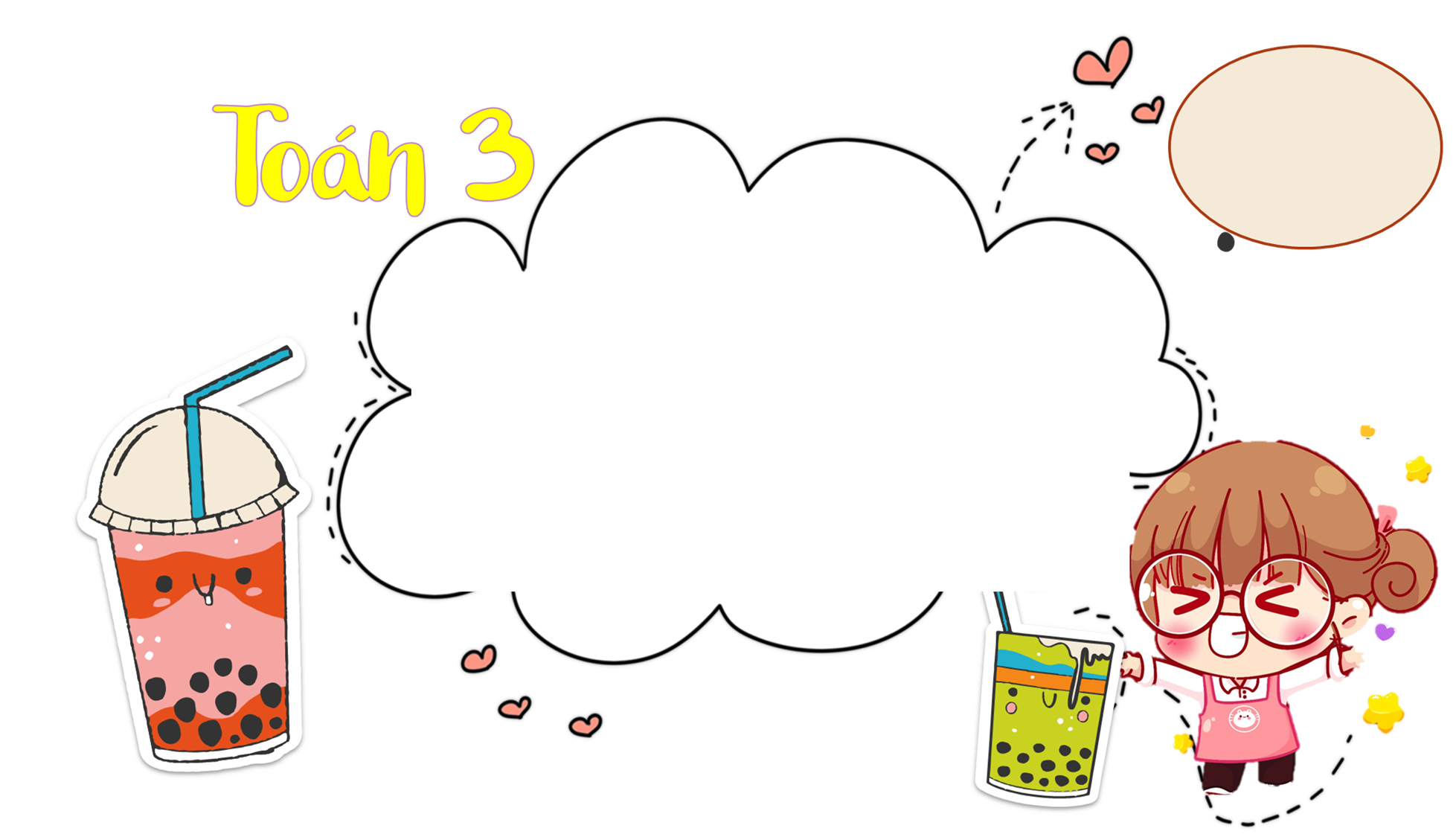 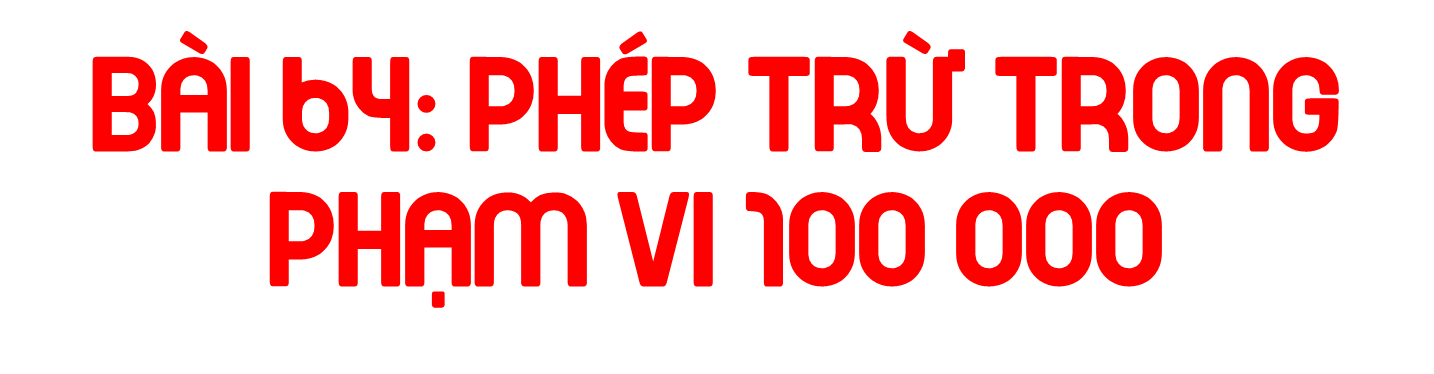 (Tiết 2)
01
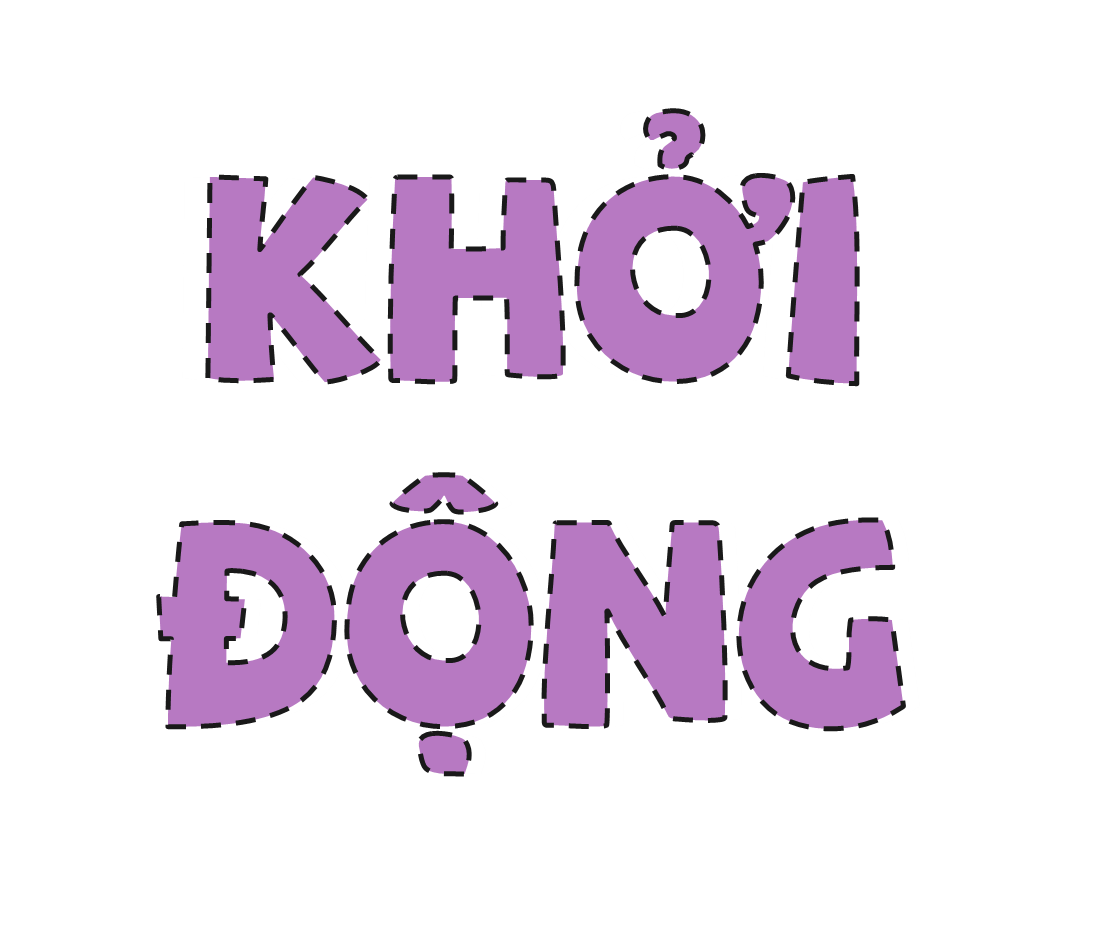 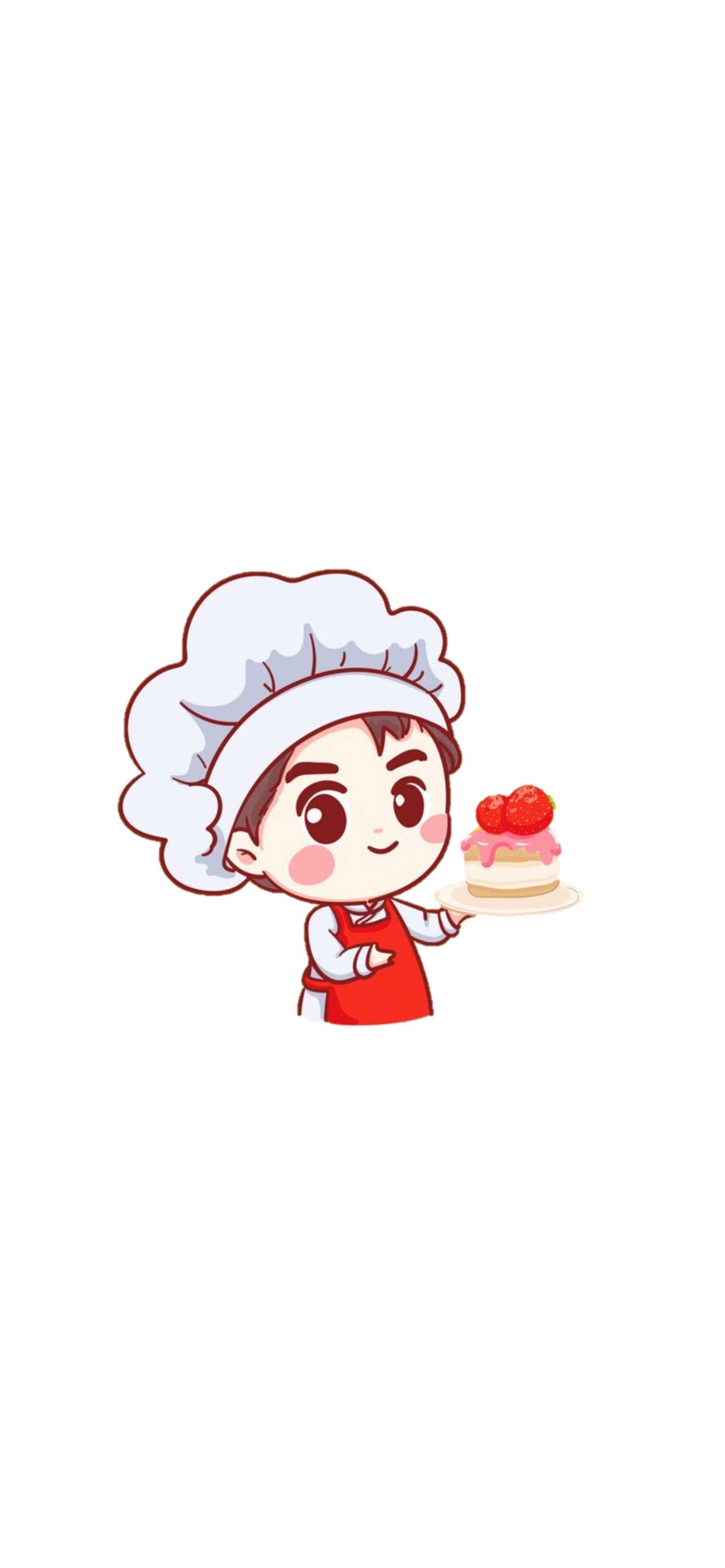 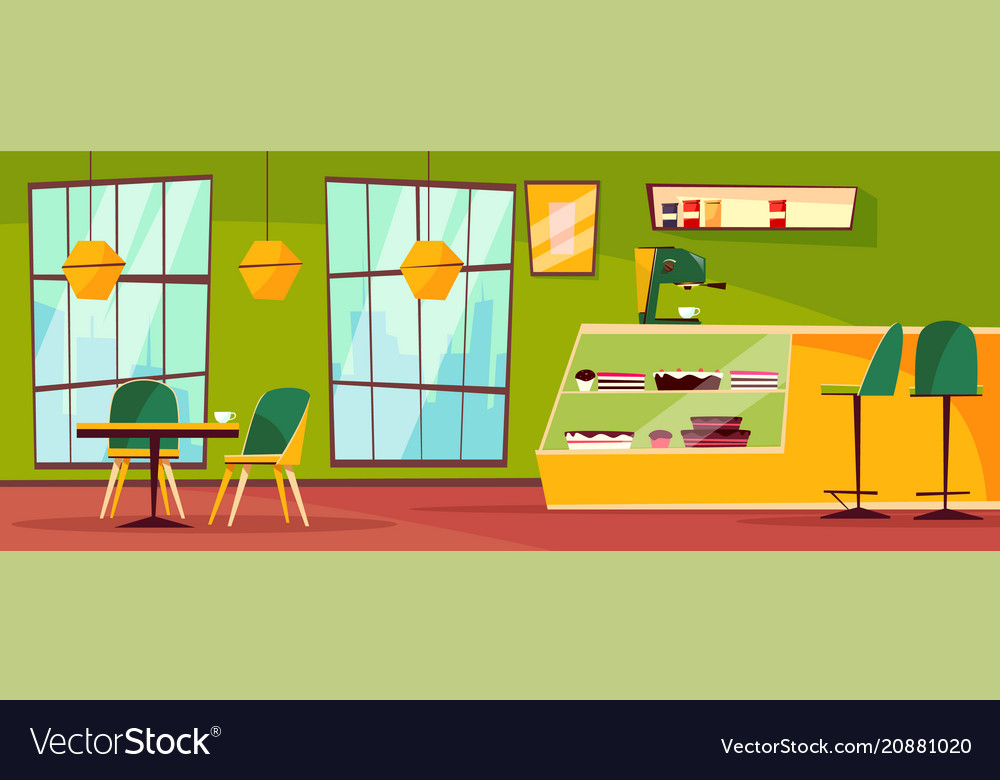 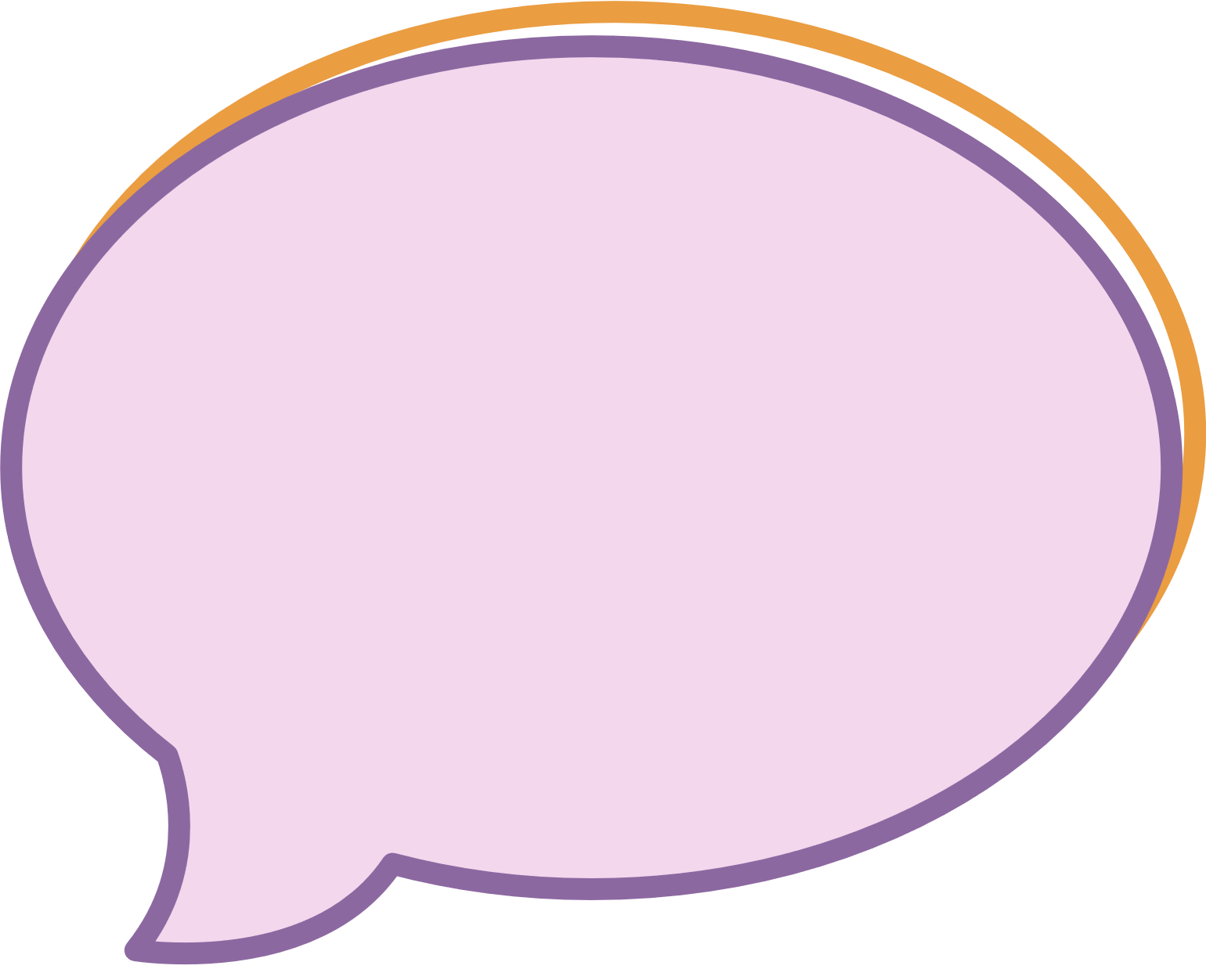 Món tráng miệng thơm ngon của cửa hàng sẽ dành cho khách hàng trả lời đúng câu hỏi của đầu bếp.
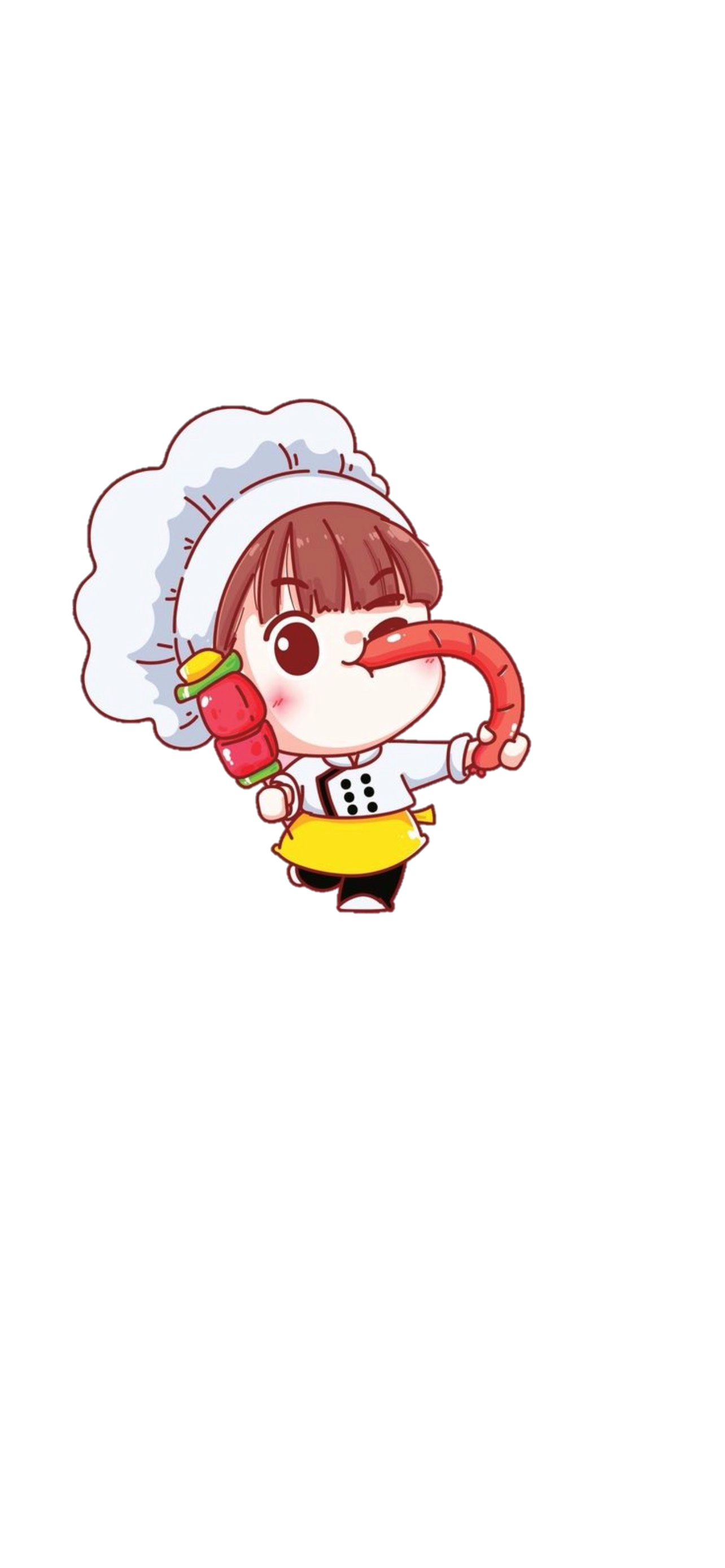 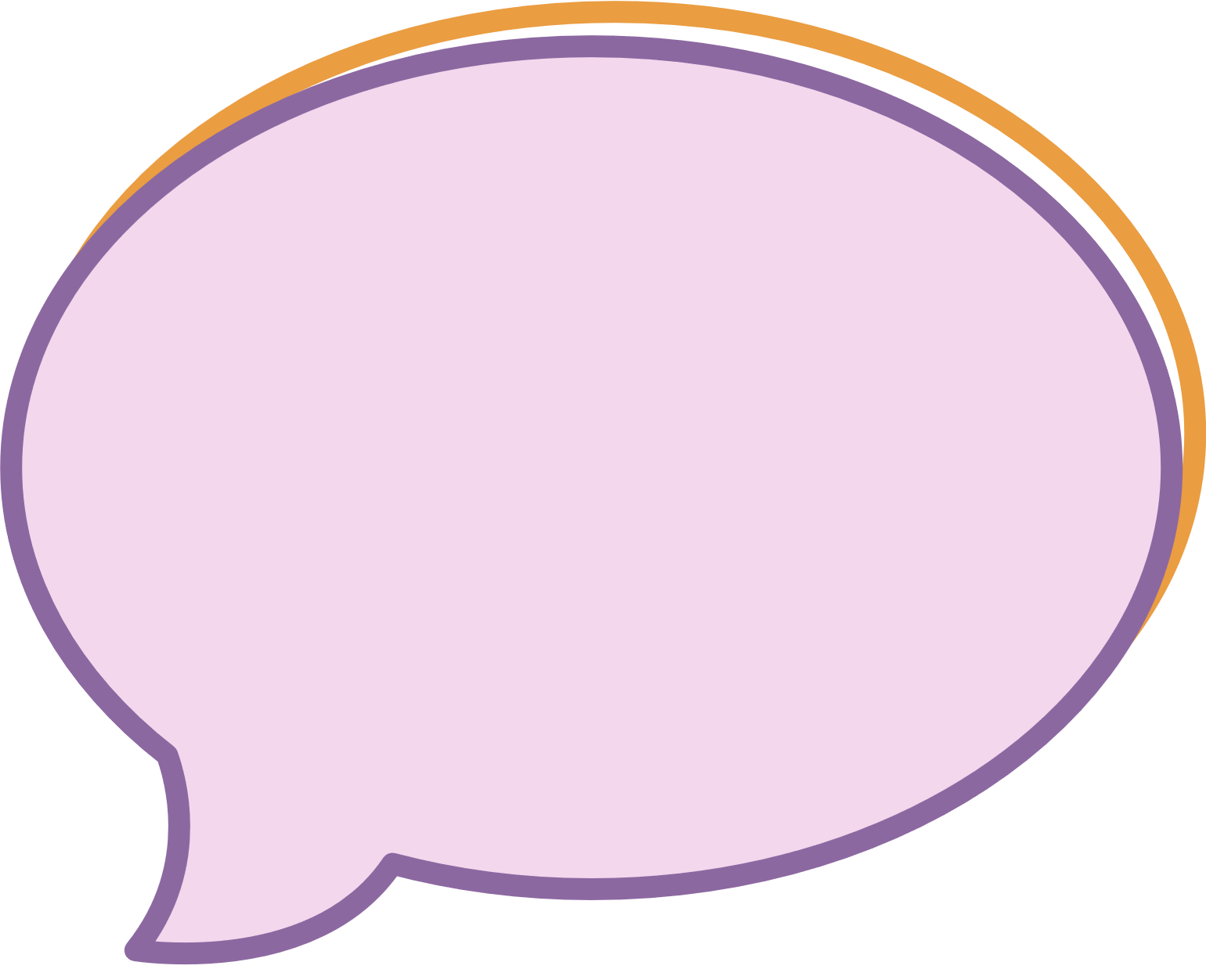 Muốn thực hiện phép trừ trong phạm vi 100 000 ta làm theo 2 bước: 
Bước 1: Đặt tính
 Bước 2: Tính.
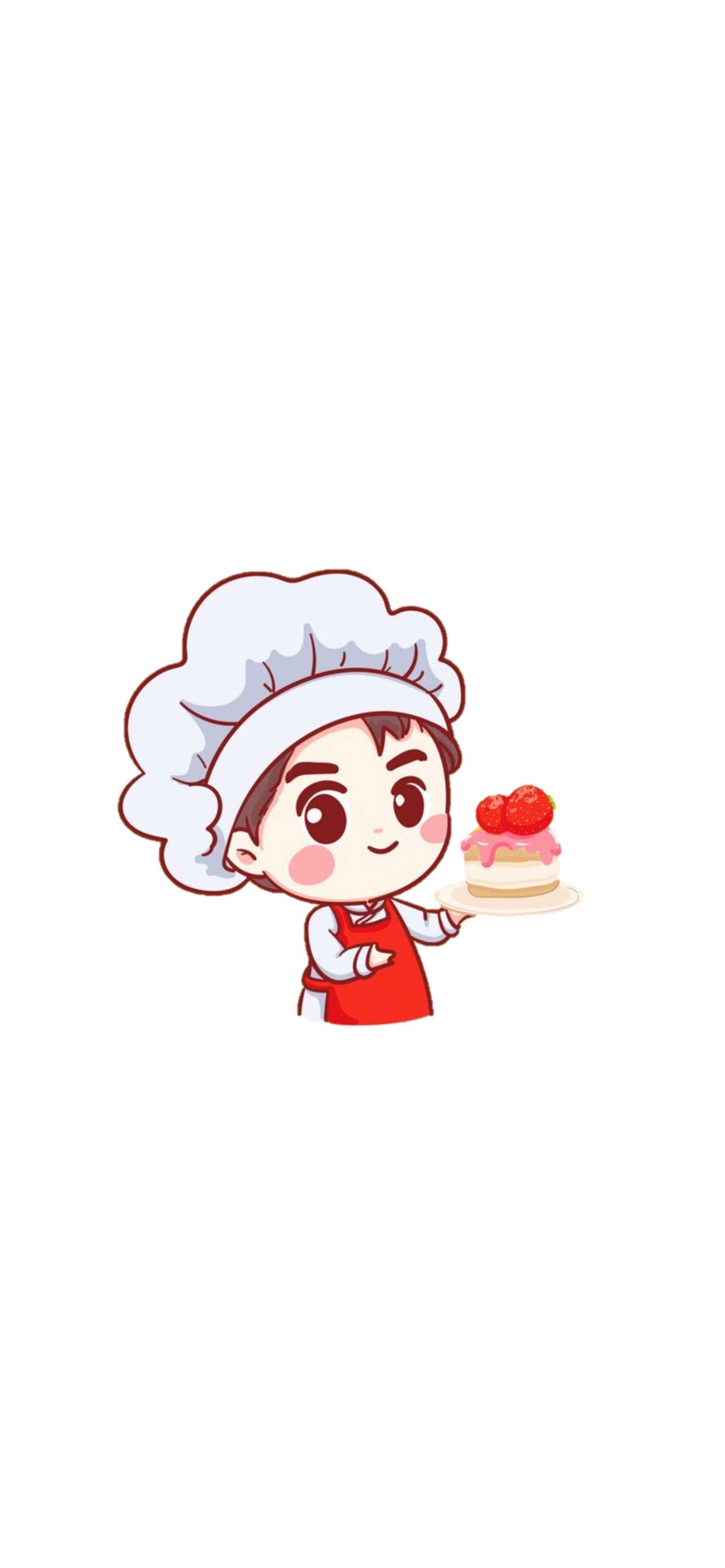 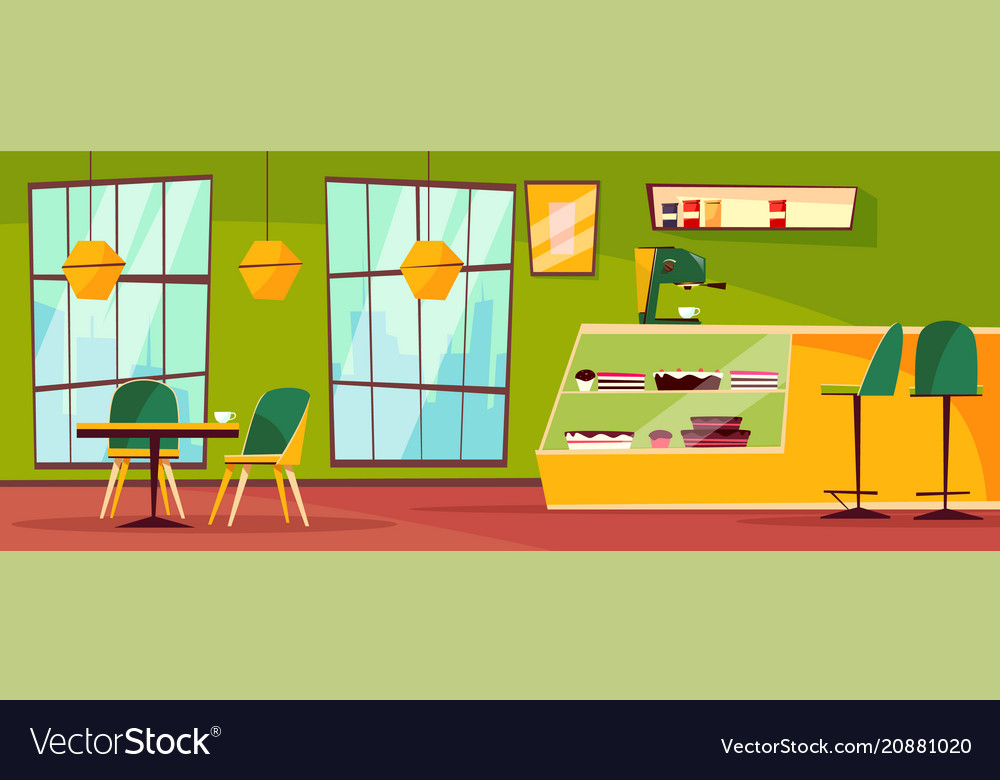 Muốn thực hiện phép trừ trong phạm vi 100 000 ta làm thế nào?
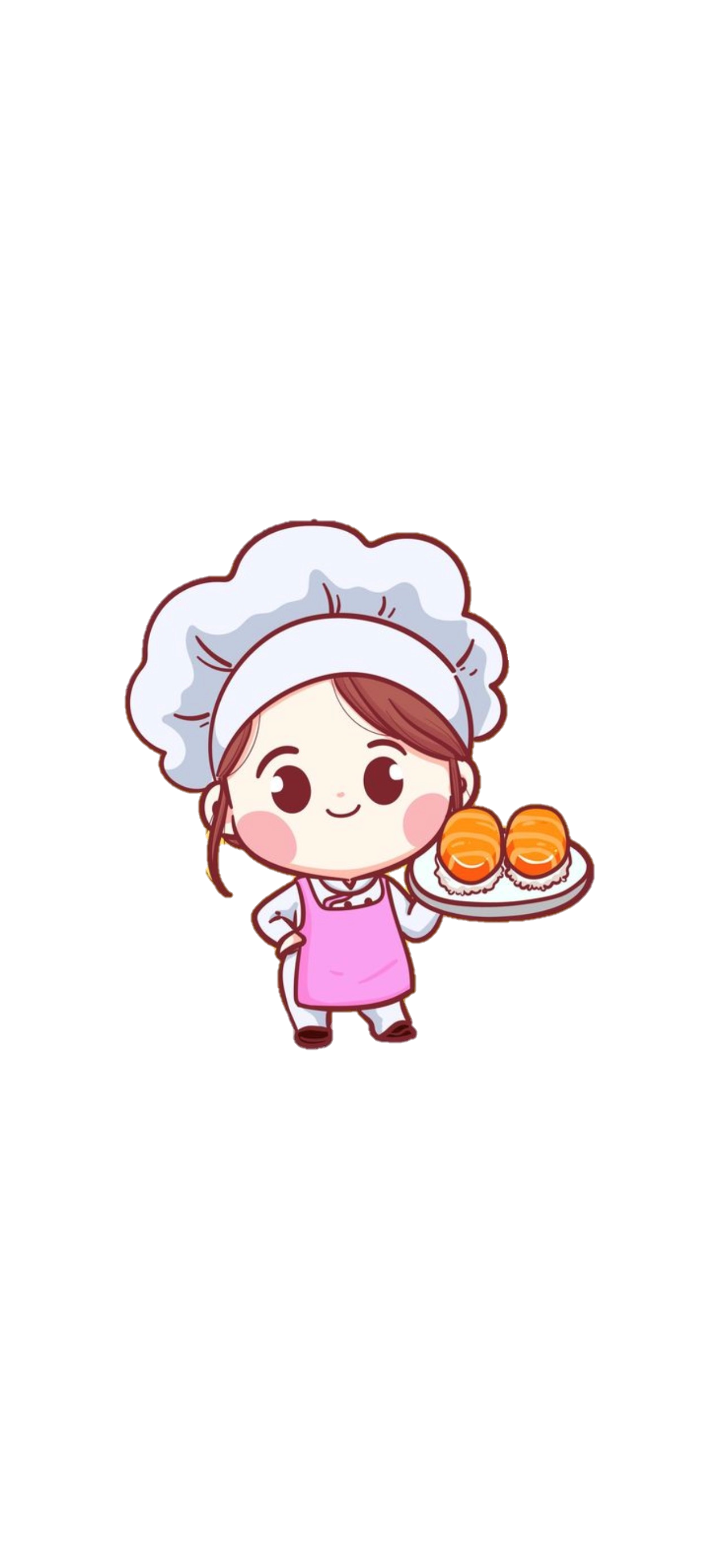 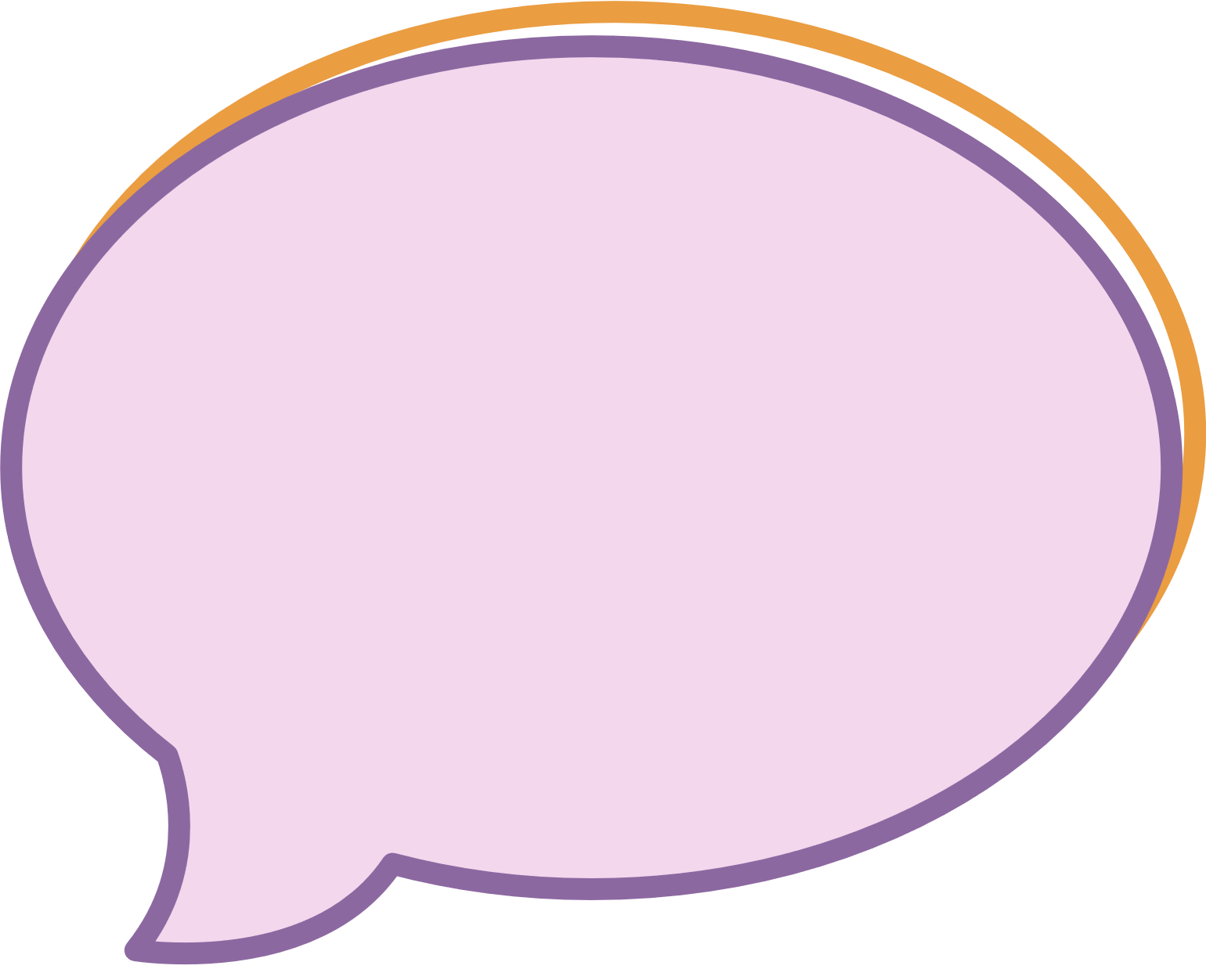 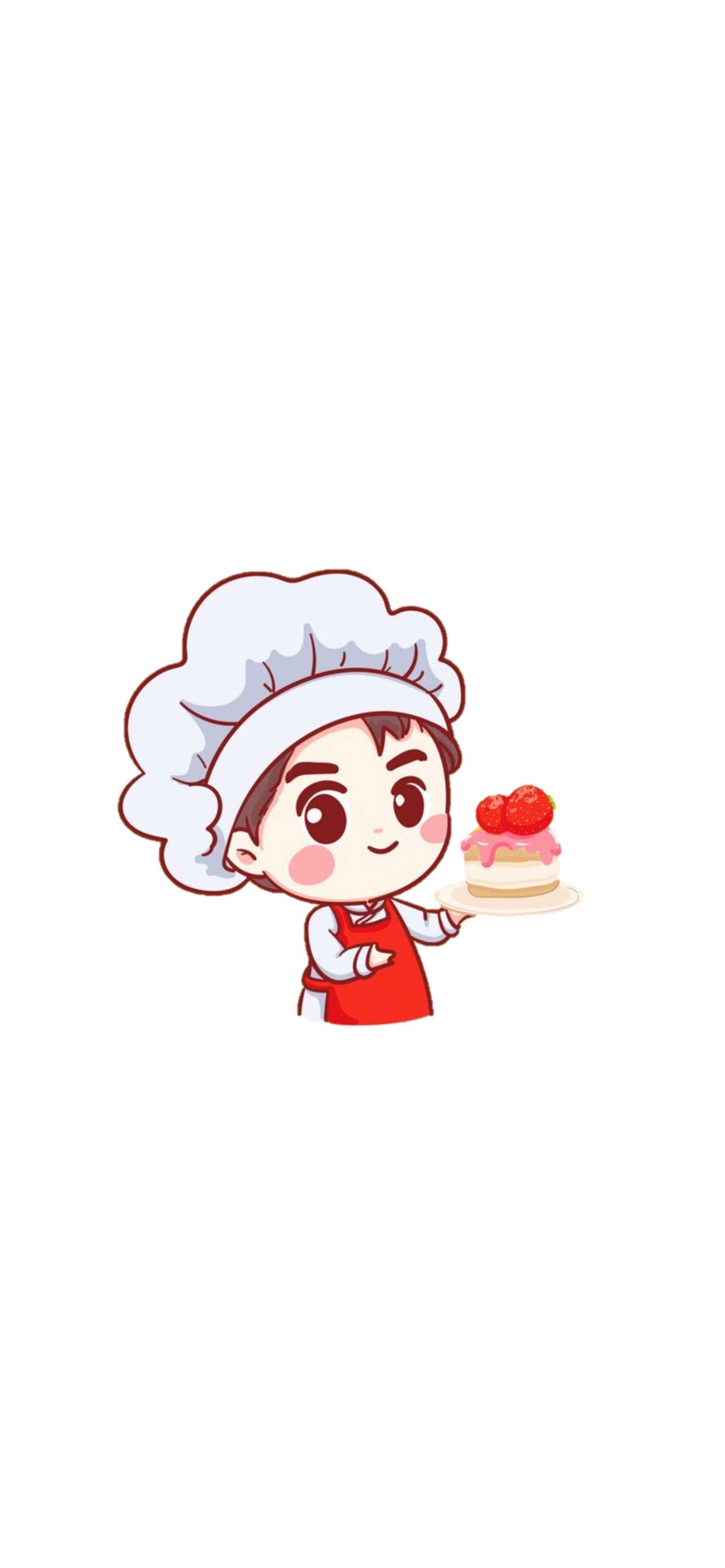 Đáp án: 8 000
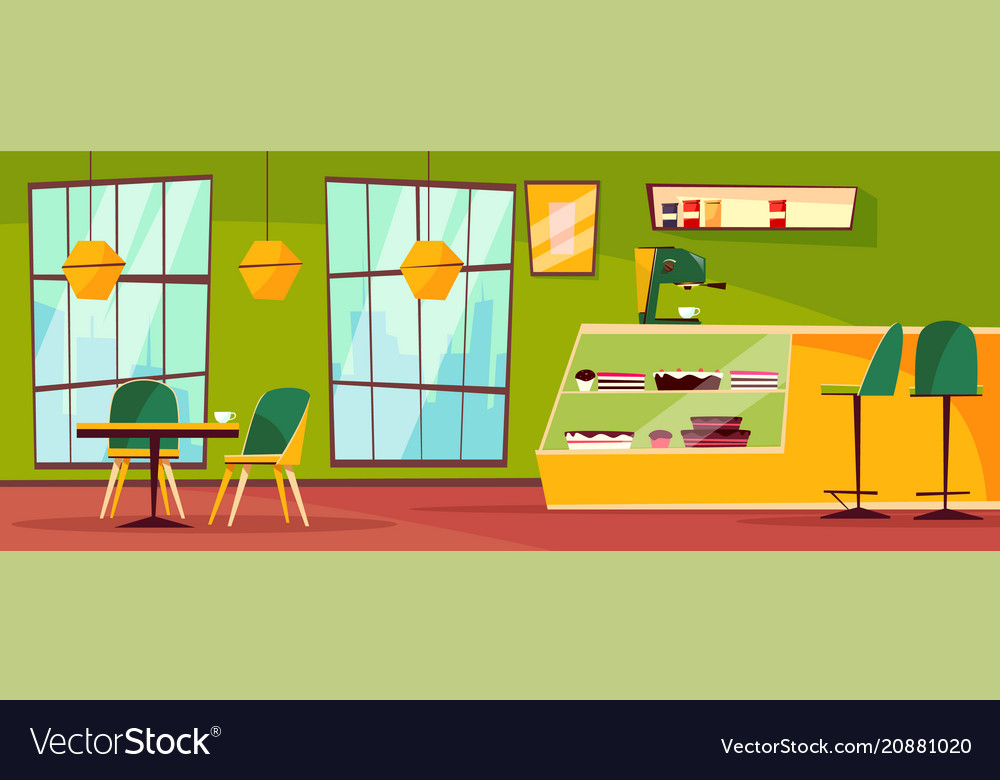 Tính nhẩm: 16 000 – 8 000 = ?
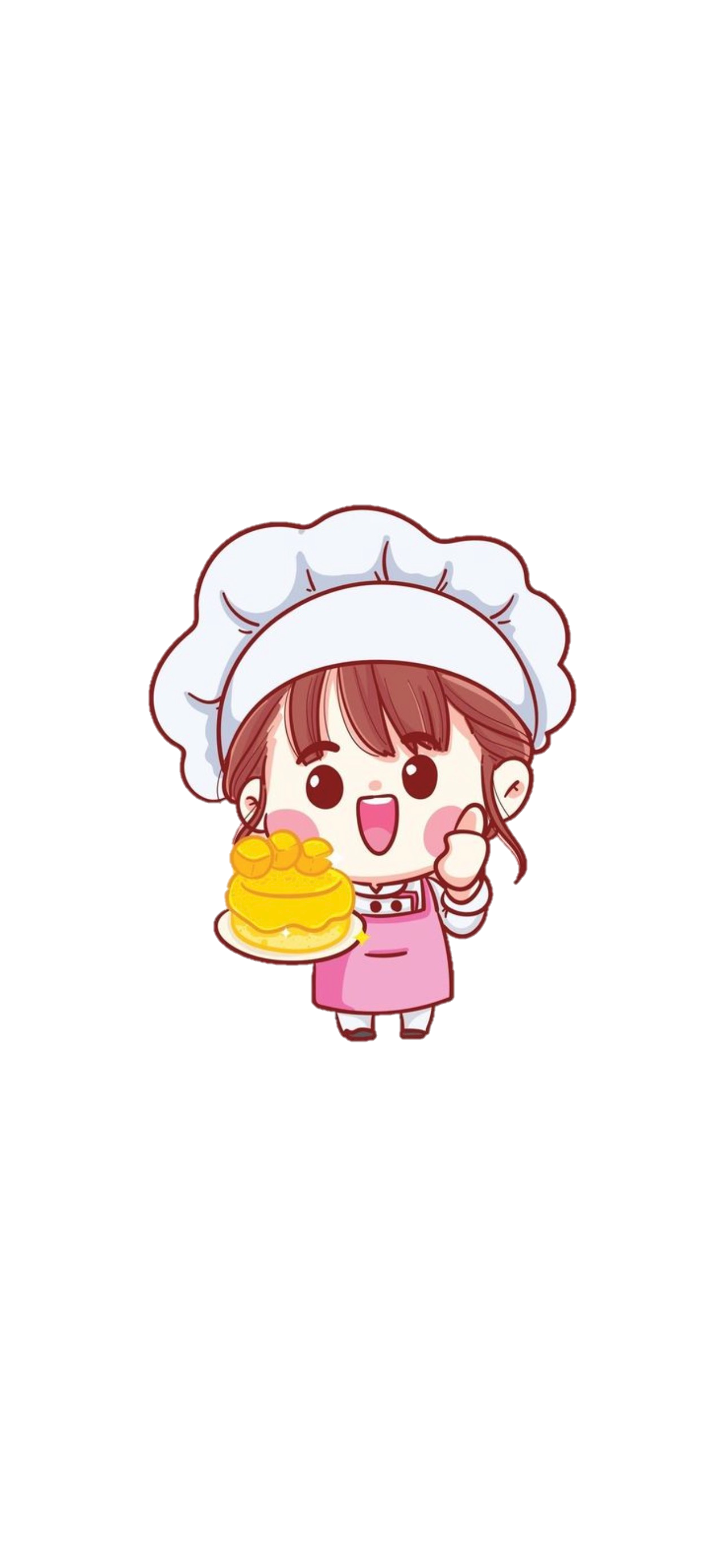 02
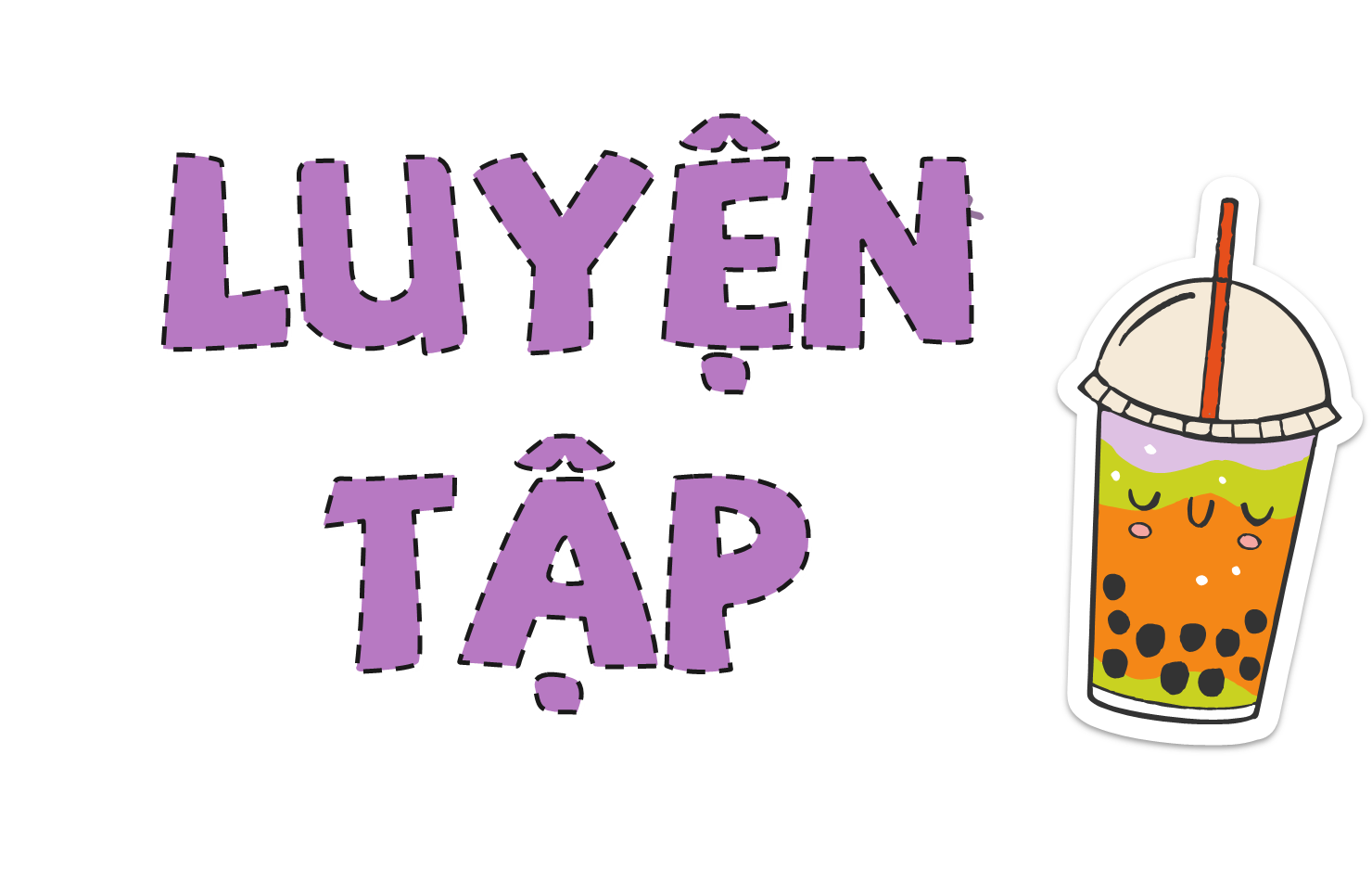 Tính nhẩm (theo mẫu):
1
Mẫu: 80 000 – 50 000
a)
Nhẩm: 8 chục nghìn – 5 chục nghìn = 3 chục nghìn
80 000 – 50 000 = 30 000
60 000 – 20 000       90 000 – 70 000       100 000 – 40 000
60 000 – 20 000
Nhẩm: 6 chục nghìn – 2 chục nghìn = 4 chục nghìn
60 000 – 20 000 = 40 000
90 000 – 70 000
Nhẩm: 9 chục nghìn – 7 chục nghìn = 2 chục nghìn
90 000 – 70 000 = 20 000
100 000 – 40 000
Nhẩm:  1 trăm nghìn – 4 chục nghìn = 6 chục nghìn
100 000 – 40 000 = 60 000
b)
Mẫu: 38 000 – 4 000
Nhẩm: 38 nghìn – 4 nghìn = 34 nghìn
38 000 – 4 000 = 34 000
57 000 – 3 000       43 000 – 8 000       86 000 – 5 000
57 000 – 3 000
Nhẩm: 57 nghìn – 3 nghìn = 54 nghìn
57 000 – 3 000 = 54 000
43 000 – 8 000
Nhẩm: 43 nghìn – 8 nghìn = 35 nghìn
43 000 – 8 000 = 35 000
86 000 – 5 000
Nhẩm: 86 nghìn – 5 nghìn = 81 nghìn
86 000 – 5 000 = 81 000
2
Đặt tính rồi tính
97 582 – 81 645

56 938 – 9 456

43 572 – 637
97 582 – 81 645
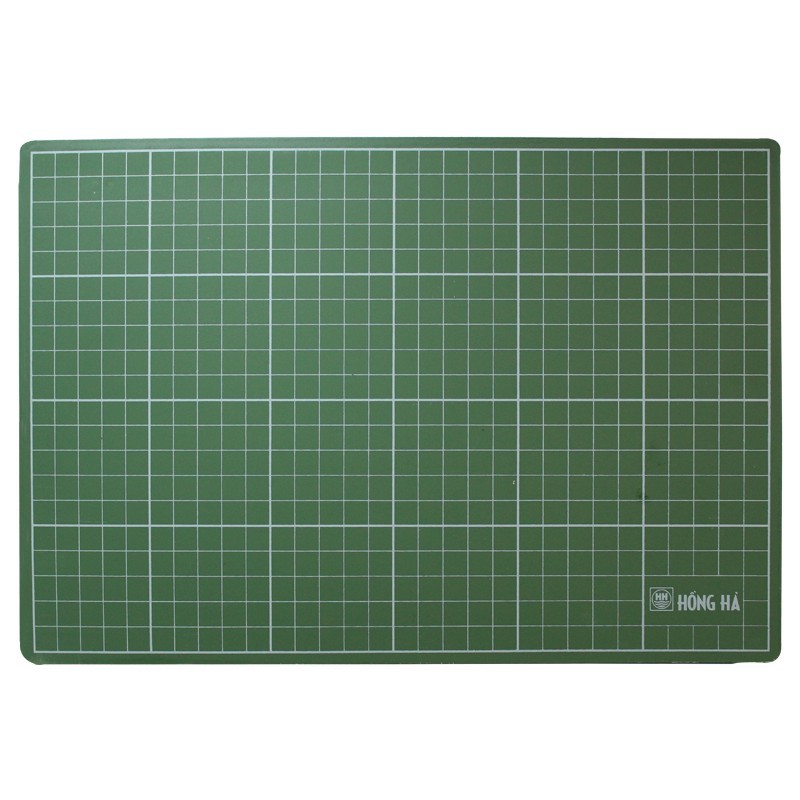 97 582
81 645
9
3
7
1
5
56 938 – 9 456
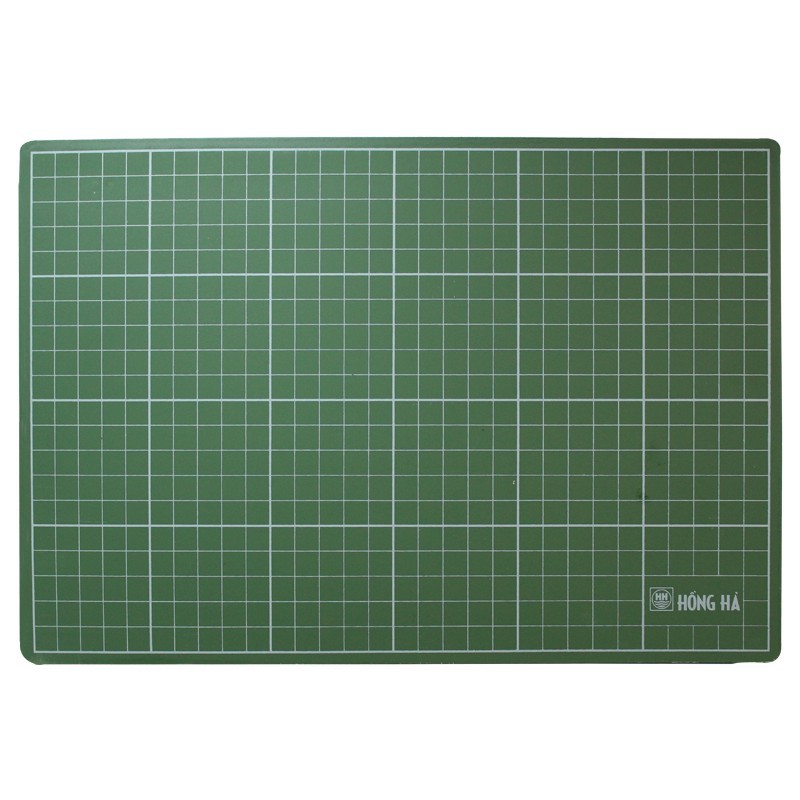 56 938
9 456
4
8
2
4
7
43 572 – 637
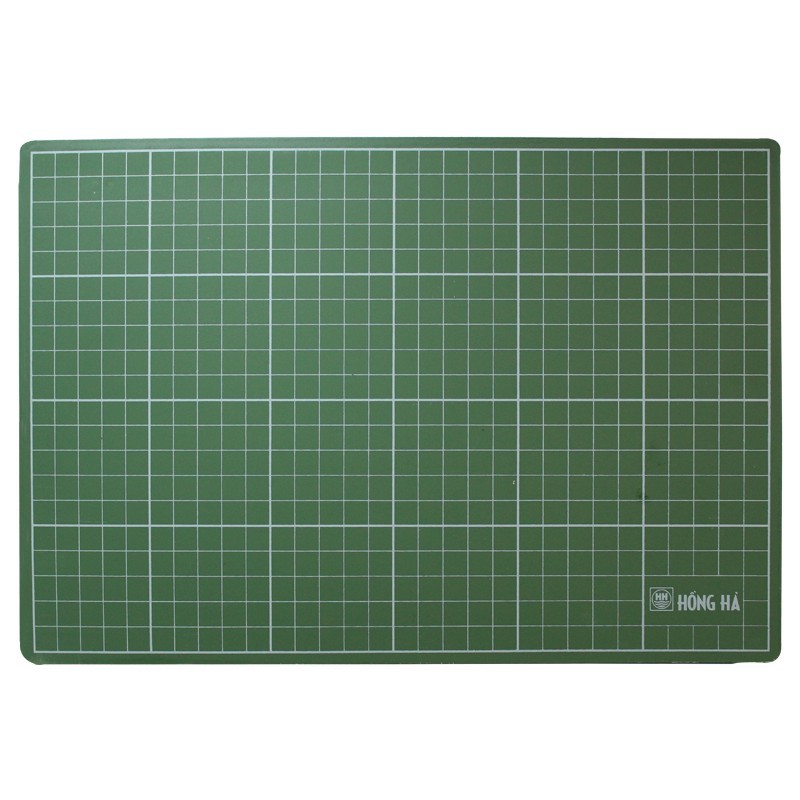 43 572
637
9
4
5
3
2
Trong hai biểu thức dưới đây, biểu thức nào có giá trị lớn hơn?
3
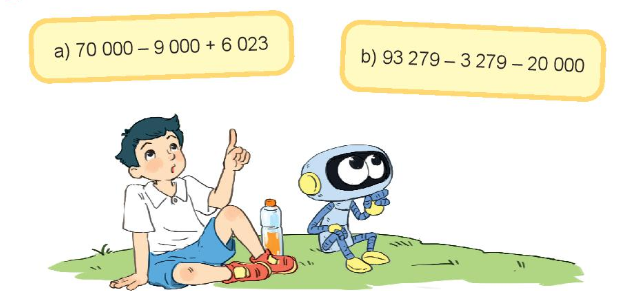 b) 93 279 – 3 279 – 20 000
= 90 000 – 20 000
= 70 000
a) 70 000 - 9 000 + 6 023    
=  61 000 + 6 023	              
= 67 023.
Đường từ nhà An đến thị xã gồm một đoạn lên dốc và một đoạn xuống dốc. Đoạn đường lên dốc dài 6 700m, đoạn đường xuống dốc ngắn hơn đoạn đường lên dốc là 2 900m. Hỏi đường từ nhà An đến thị xã dài bao nhiêu mét?
4
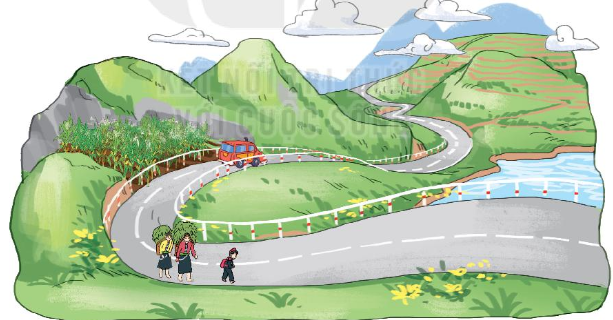 Bài giải:
Đoạn đường xuống dốc dài là:
6 700 - 2 900 = 3 800 (m)
Đường từ nhà An đến thị xã dài là:
6 700 + 3 800 = 10 500 (m)
Đáp số: 10 500 m.
5
Đố bạn
Tìm hiệu của số lớn nhất có năm chữ số và số bé nhất có 3 chữ số khác nhau.
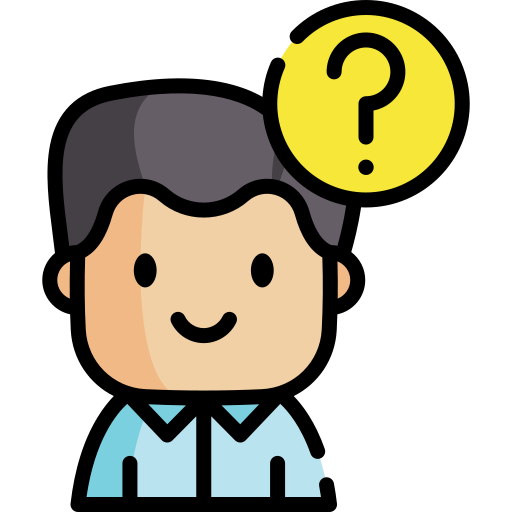 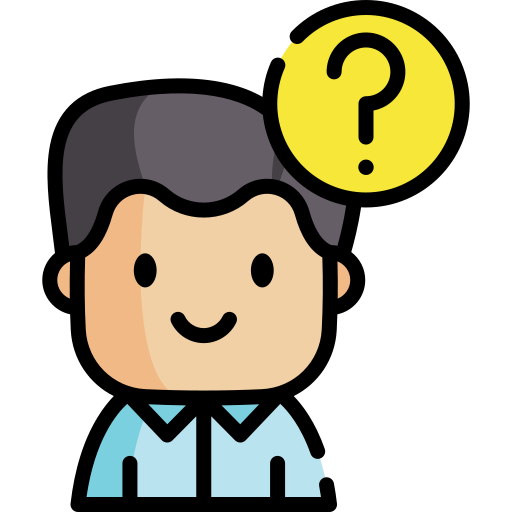 Số lớn nhất có năm chữ số là số nào?
Số bé nhất có ba chữ số khác nhau là số nào
99 999
102
Hiệu của hai số đó là: 99 999 - 102 = 99 897.
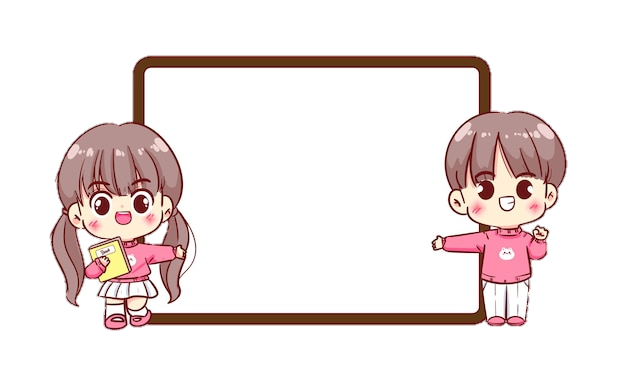 DẶN DÒ
Hoàn thành BTVNÔn lại bài học
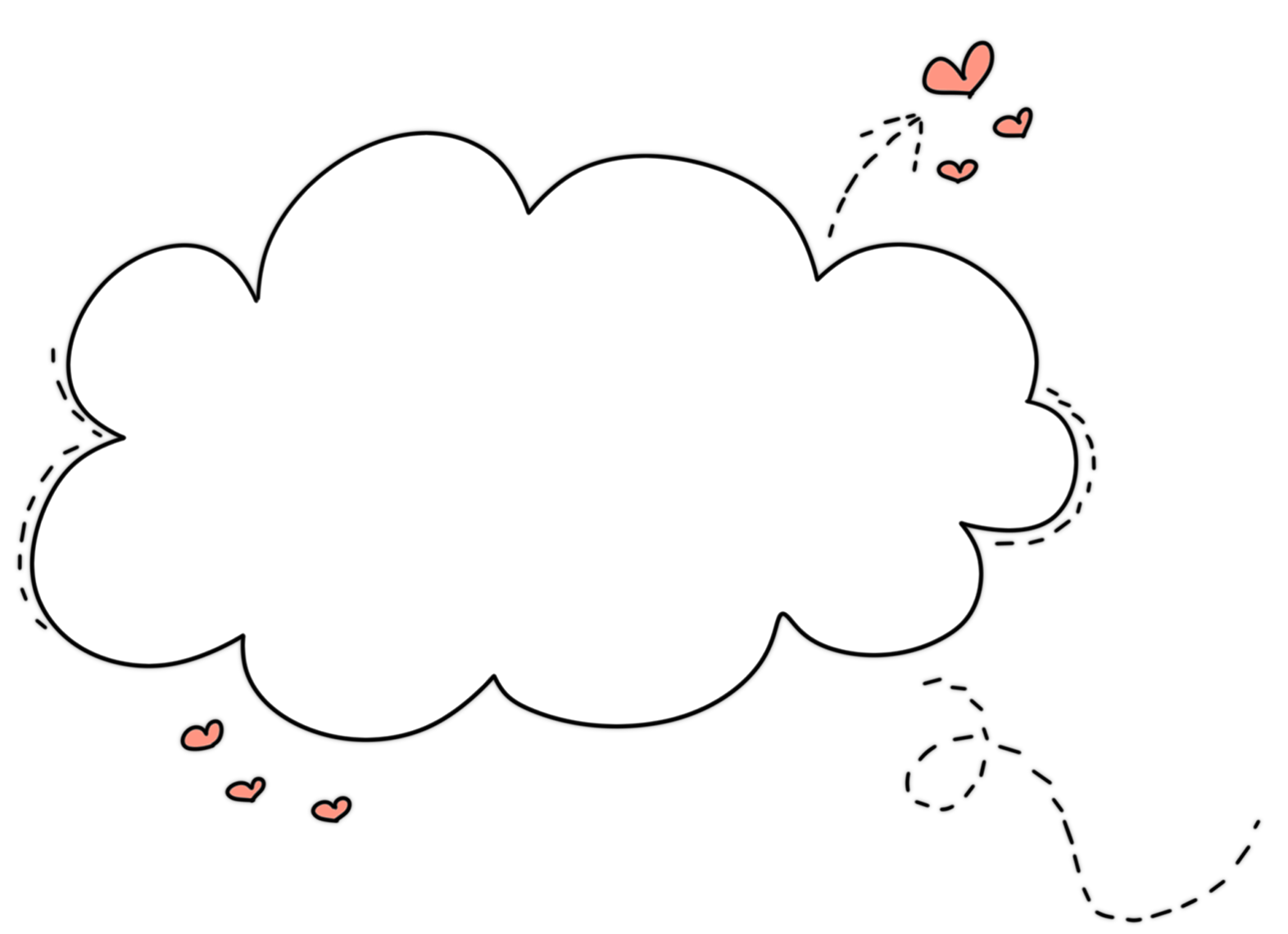 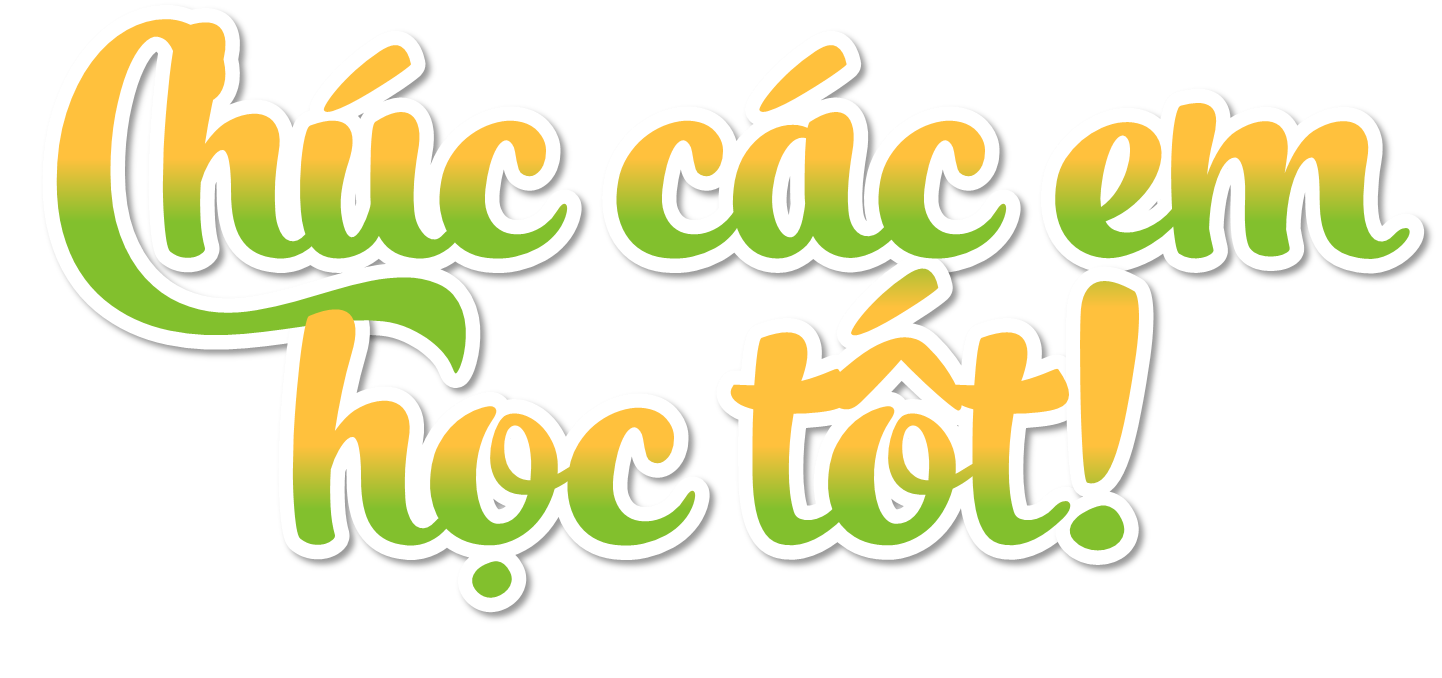 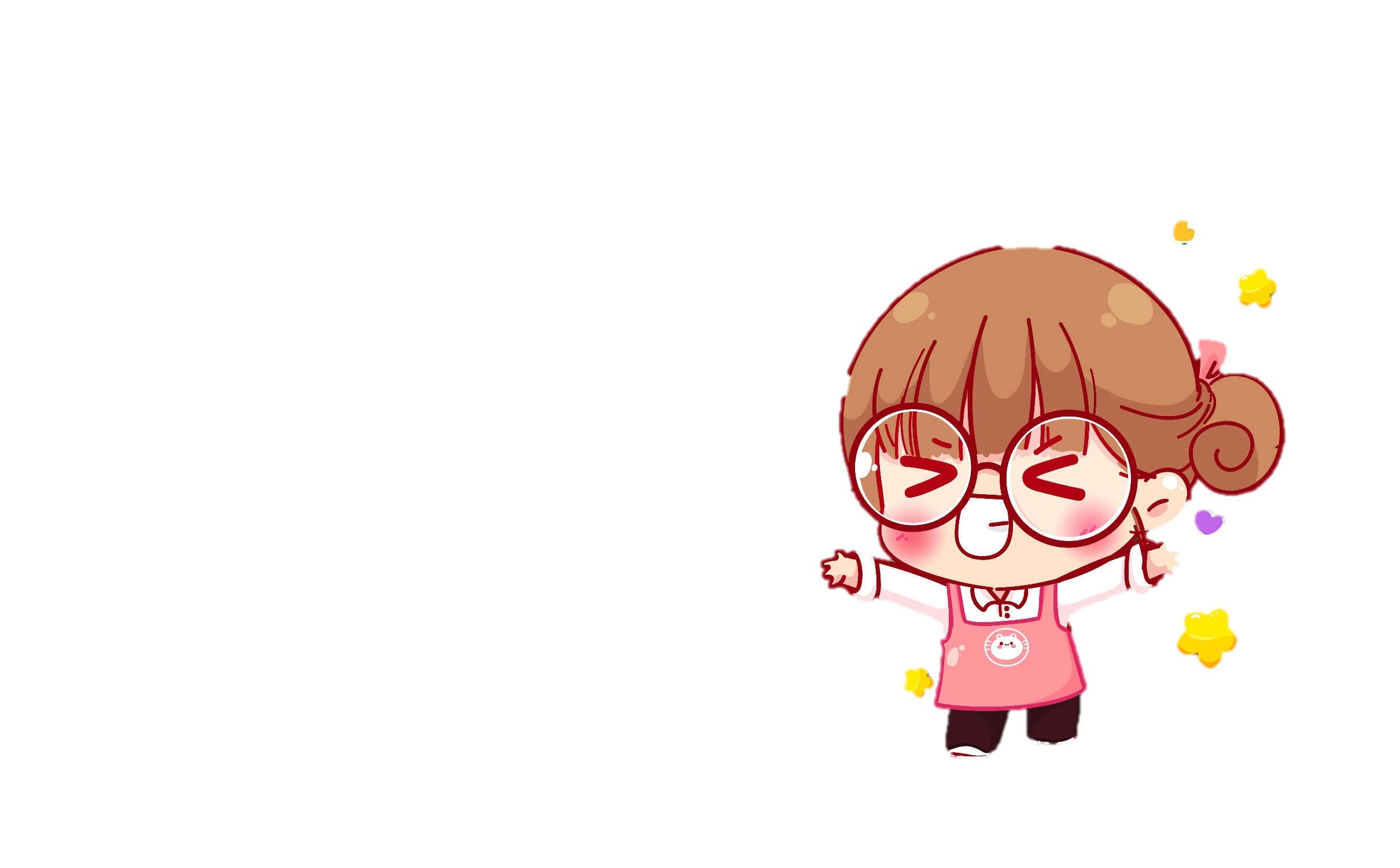